МОЙ ЛЮБИМЫЙ ПОСЕЛОК
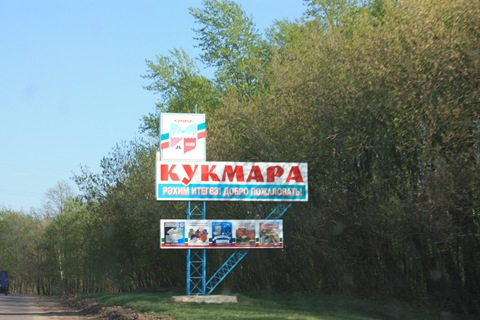 Шар большой, на нем страна,Город в ней, а в нем дома.Дом на улочке одной,Неприметный, небольшой.Этот дом, страна, земля-Это Родина моя!
«Закончи пословицу»

Береги землю родную, как мать любимую
Нет в мире краше Родины нашей
На чужой стороне Родина милей вдвойне.
И пылинка родной земли – золото.
Человек без родины, что соловей без песни
ПРОШЛОЕ КУКМОРА
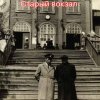 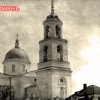 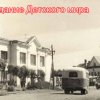 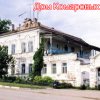 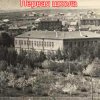 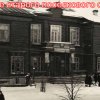 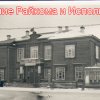 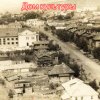 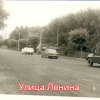 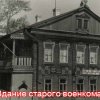 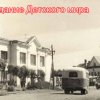 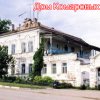 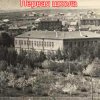 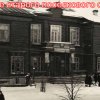 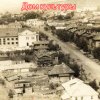 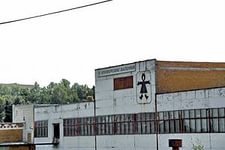 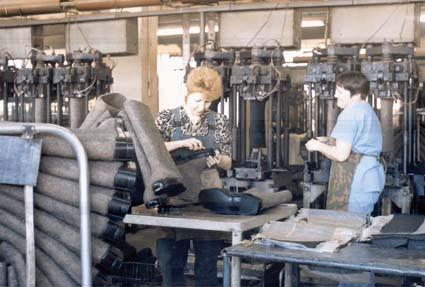 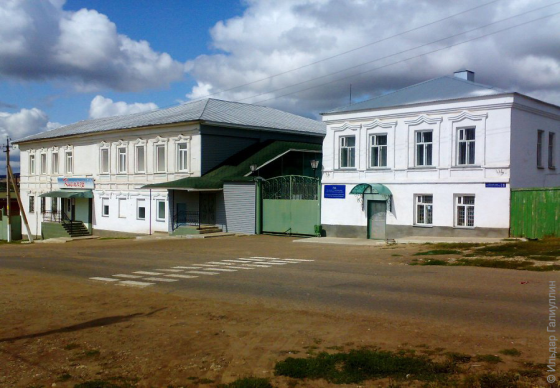 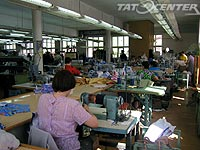 металлопосуда
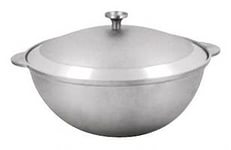 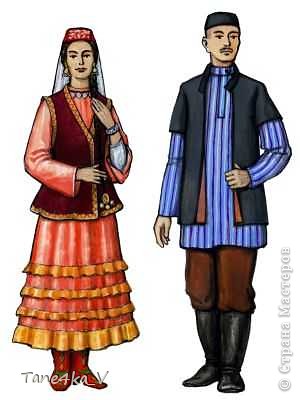 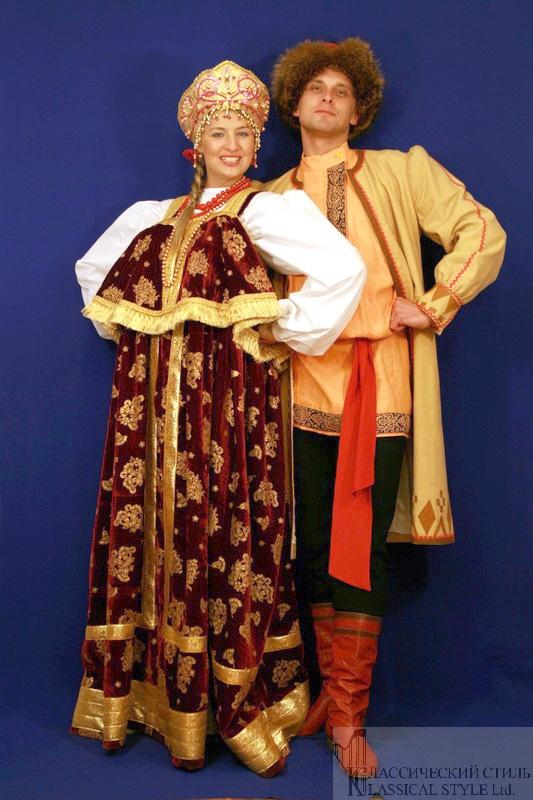 Наш Кукмор сейчас
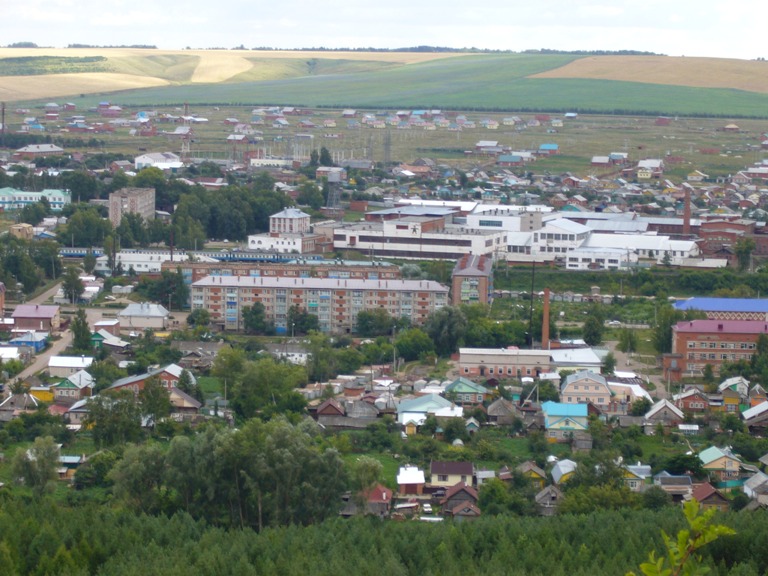 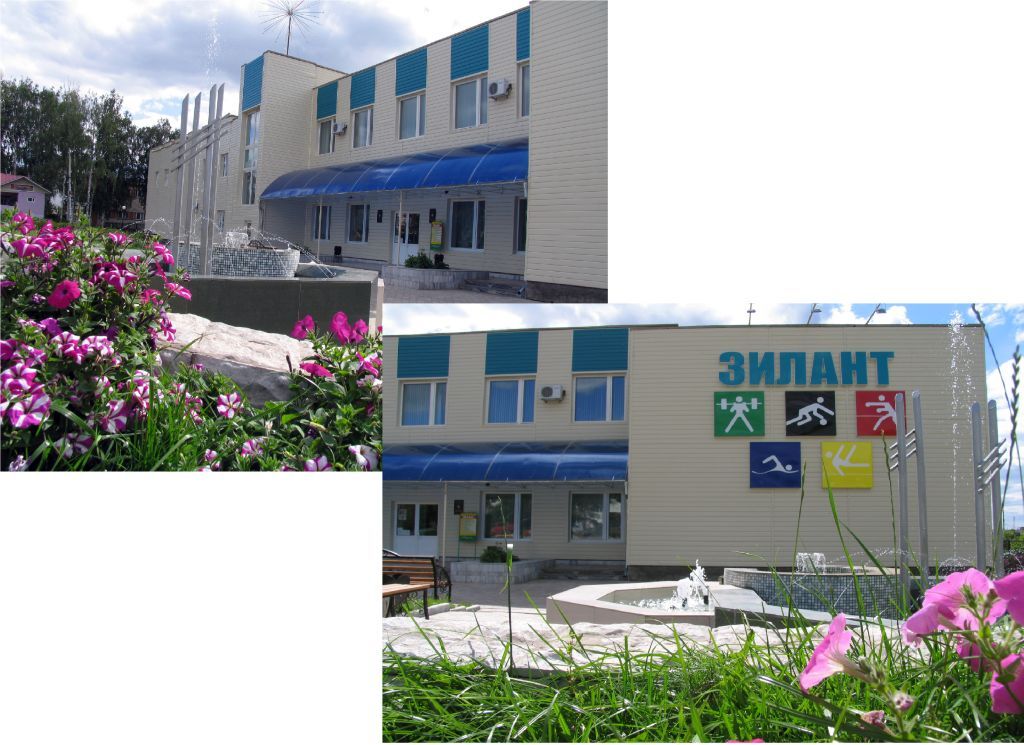 «Разукрась валенок»
Кукмор-край ты мой родной!
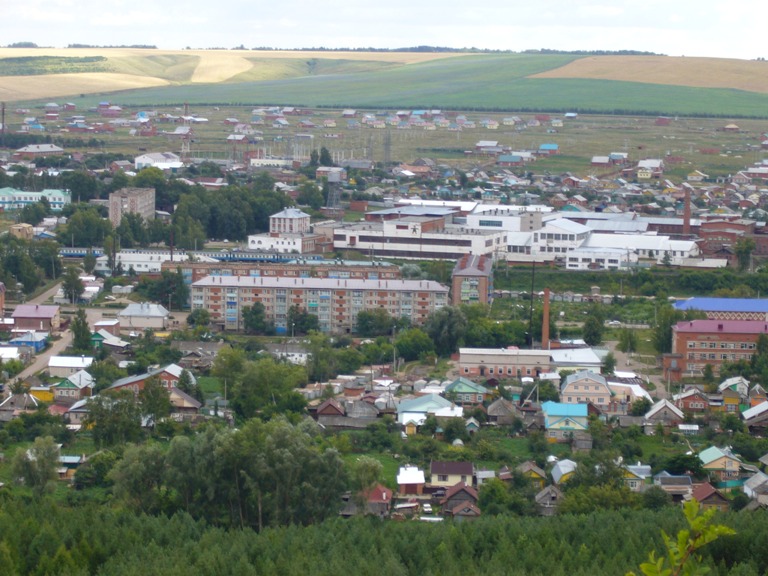 Татар.нар.игра тимербай
— Пять детей у Тимербая,
 Дружно, весело играют.
 В речке быстрой искупались,
 Нашалились, наплескались,
 Хорошенечко отмылись
 И красиво нарядились.
 И ни есть, ни пить не стали,
В лес под вечер прибежали,
Друг на друга поглядели,
Сделали вот так!
Минем матур Кукмара!
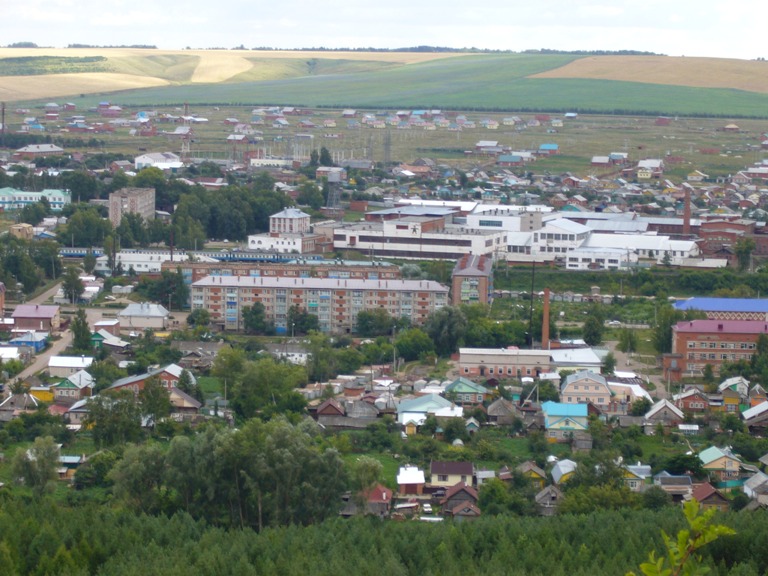